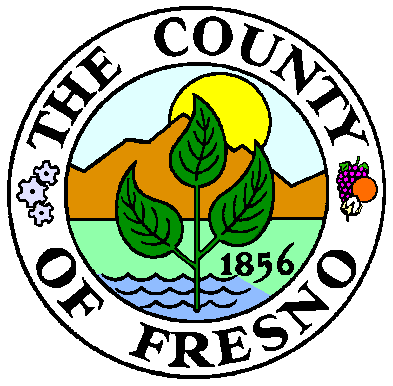 Fresno CountyCalWORKs Housing Support Program (HSP)
Presented by:  
Laura Moreno, Senior Staff Analyst, Department of Social Services
Shannon Welsh, Staff Analyst, Department of Social Services
Tiffany Cantu,  Supervisor, Fresno Housing Authority
The County of Fresno Department of Social Services is operating in partnership with the Fresno Housing Authority  to provide the CalWORKs Housing Support Program
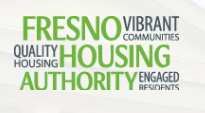 Fresno County is both rural an urban – population 965,974

Long history of offering ESG and HPRP so it was a natural progression to request to be included in the HSP allocation
	
Fresno is also part of the 100,000 Homes Campaign, 25 Cities initiative and  Zero: 2016
	
In FY 13/14 the County of Fresno DSS served over 27,808 CalWORKs families and over 10,194 Welfare-to-Work (WTW) families. According to the most recent quarterly report for CalWORKs, the County of Fresno serves approximately 5% of the statewide CalWORKs population

Approximately 1178  self-identified their household as homeless
Fresno County Statistics              HSP in Fresno County
Original Plan
Asked for $1M to serve 146 households or 700 Participants

We estimated that 44% (or 64 households) will require up to 60 days of assistance, 46% (or 67 households) will require 61 days to 6 months of assistance and 10% (or 15 households) will require 181 days to 1 year of assistance

DSS is using the average cost of assistance provided per households under HPRP ($5,000) as the basis for service cost for this proposal

Utilize the coordinated access system, 

The Vulnerability Index (VI), and the Service Prioritization Decision Assistance Tool (SPDAT), for families (VI-F-SPDAT), and 

Performance Management and Communications Platform (PMCP) and 

Homeless Management Information System (HMIS)
HSP Process Overview
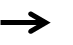 - - - -
Future:
DSS HA Unit
(Assisted)
Initial Term - Feb – June 2015
Implementation date: February 2015

Awarded $854,049 

Adjusted Goal to serve 620 participants or 130 households

Receiving referrals from shelters, Homeless Assistance Unit and School districts
Eligibility Criteria
Initial Referral Criteria:
Be a CalWORKs recipient; and
A resident of Fresno County; and 
Be homeless

The purposes of the CalWORKs Housing Support Program in Fresno County, a household is considered homeless when it meets one of the following definitions:
 
Sleeping in an emergency shelter;
Sleeping in a motel;
Sleeping in a place not meant for human habitation, such as cars, parks, abandoned buildings, streets/sidewalks;
Victims of domestic violence;
Family is lacking fixed and regular nighttime residence.
Overview of Services Provided
Short to Medium term rental assistance
Rental deposit assistance
Appliances and/or furniture that are essential to ensure that rental meets basic habitability standards
Case Management (i.e. – budgeting; job search; transportation; medical  appointment assistance; child care search; school attendance)
Policy
Primary responsibility for the delivery of HSP services is carried out by the Fresno Housing Authority who employs a housing first and rapid re-housing model.

  Services include, but are not limited to:
•	Rental Assistance (partial or full)
•	Security deposits
•	Utility deposits
•	Moving costs
•	Motel/hotel vouchers
•	Paid shelter costs
•	Making home habitable
•	Case management
•	Landlord engagement
•	Legal services
•	Credit repair
•	Other
Expenditures To DateMarch 1 – 24, 2015
Rental Assistance (Deposits) = $11,419 
Rental Assistance (Monthly rental payments) = $8,392
Furniture and appliances = $20,000
Utility Payment Assistance = $5,000
Progress towards goal
 Assisted 57 people – 10 families
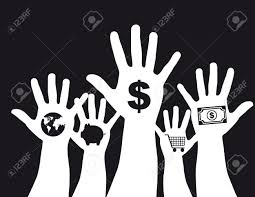 Program Challenges
Working with other agencies such as the School districts and substance abuse treatment providers in determining “homelessness”
No set processes – defining as we go along
Short time frame to implement and expend allocation
Lessons Learned
Accessing the best service for clients – Client referred through HSP but a higher level of supportive service necessary to meet families need
Being flexible and adaptable to change
HSP Success Story
Why we do what we do…..
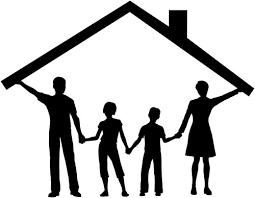 Questions?